Susana Izquierdo Bermudez. 05-05-2014
SQXF Comparison LARP-CERN coil
Joint LARP/HiLumi LHC Meeting (CM22) 
QXF Coil Workshop
Coil Ends Design Strategy
Exchange of spacers to compare designs
Feedback from reaction, cold test …
2
INNER LAYER FROM OUTER RADIUS
LARP/CERN
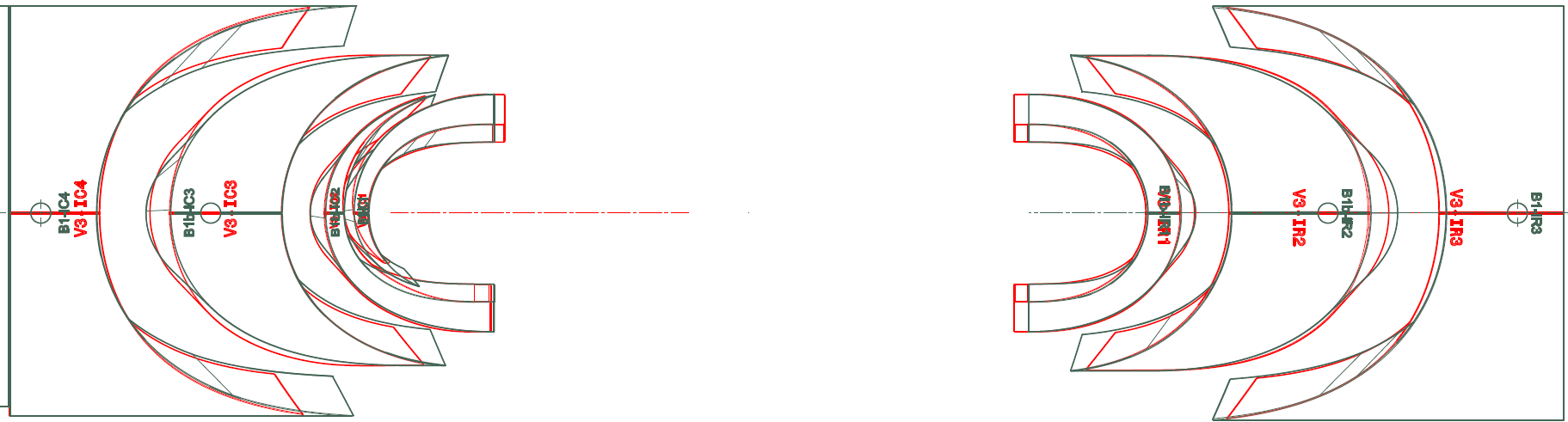 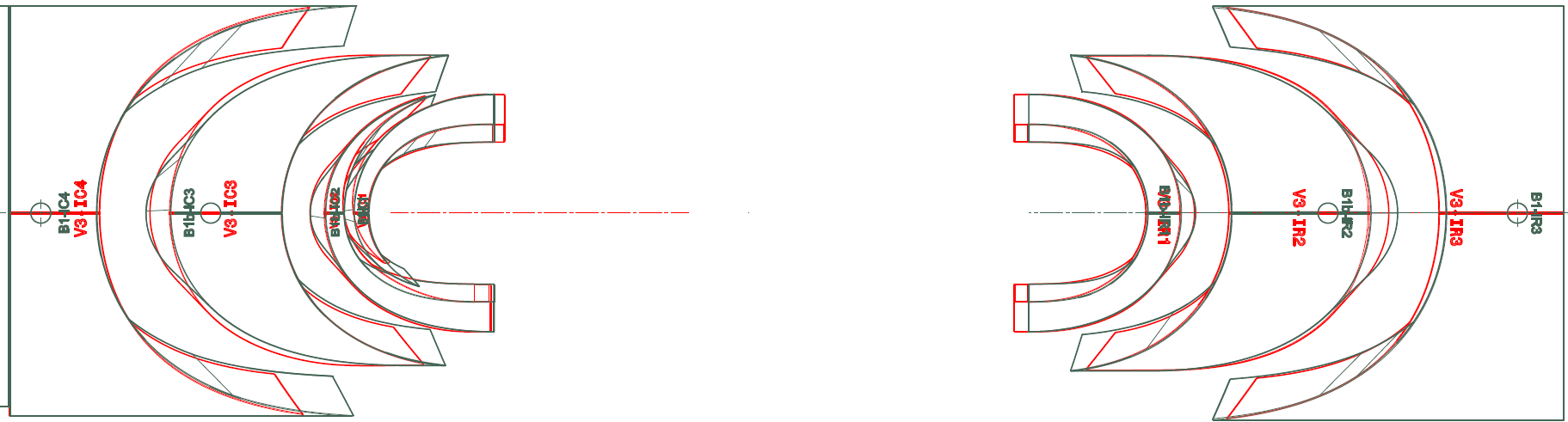 3
INNER LAYER FROM INNER RADIUS
LARP/CERN
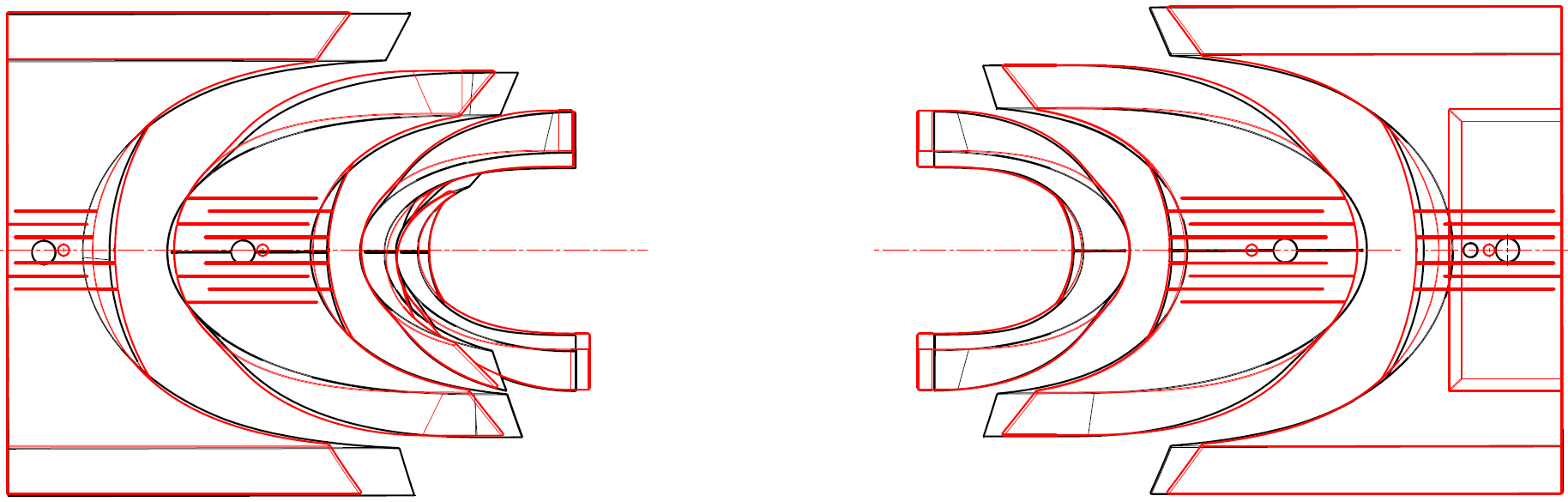 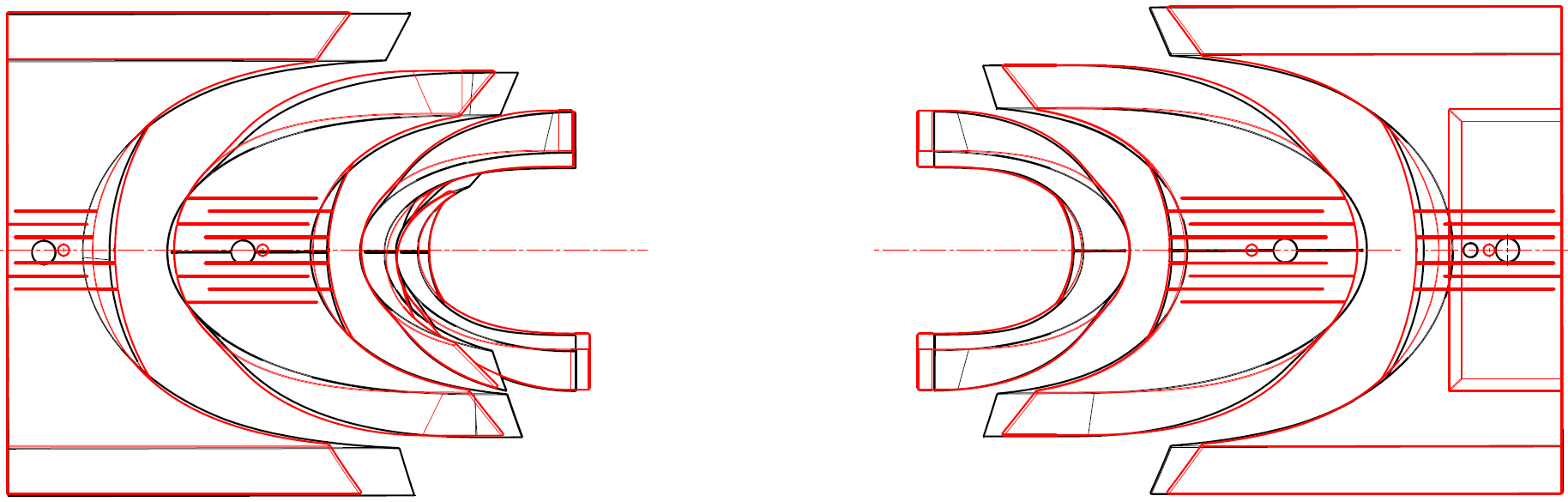 4
OUTER LAYER FROM OUTER RADIUS
LARP/CERN
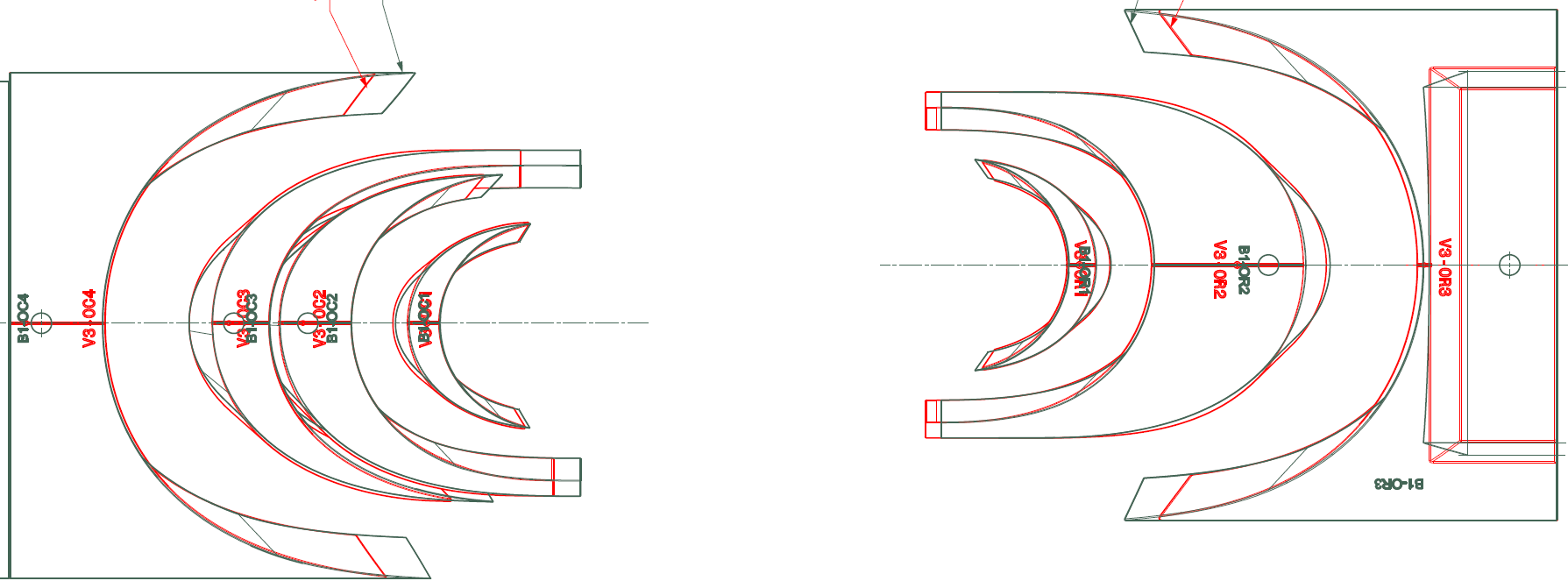 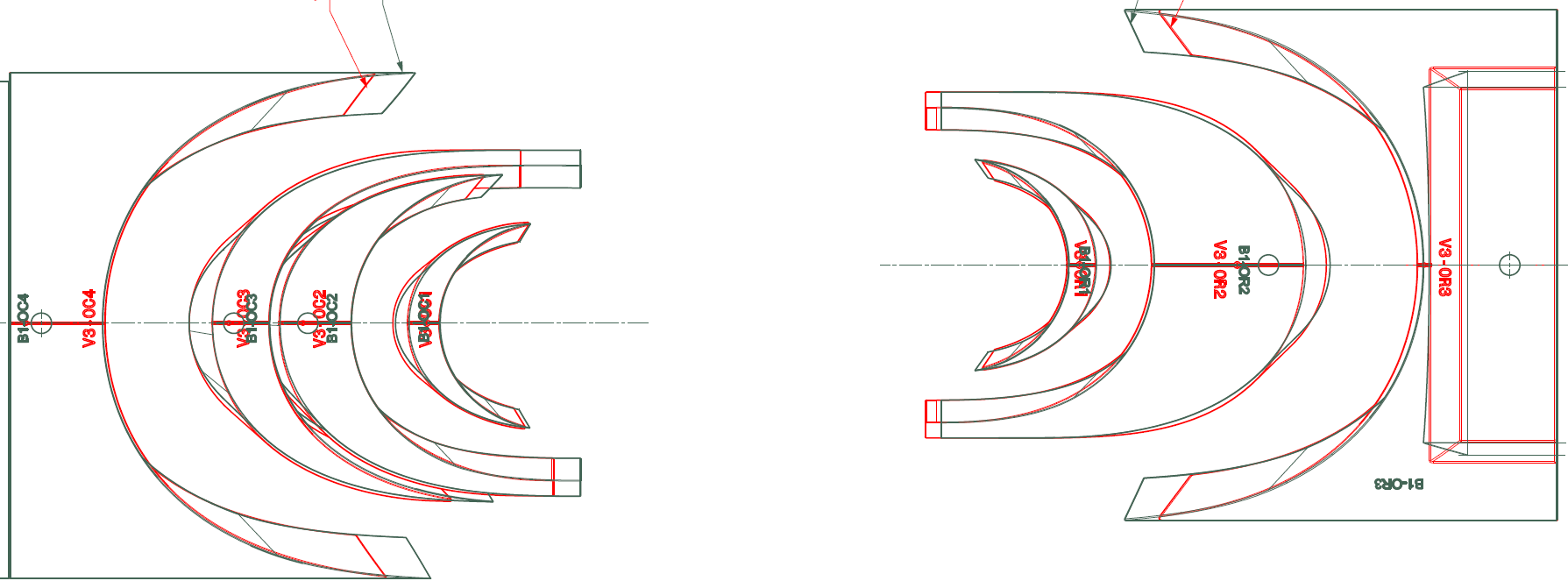 5
OUTER LAYER FROM INNER RADIUS
LARP/CERN
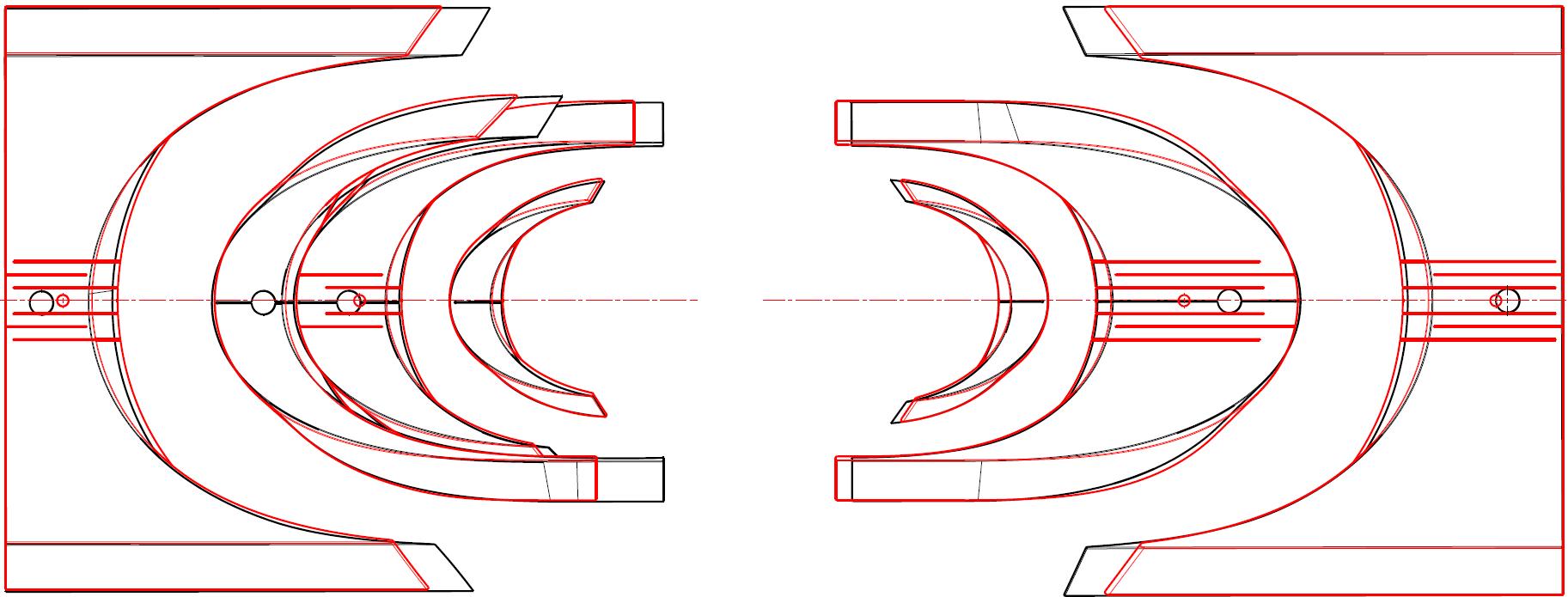 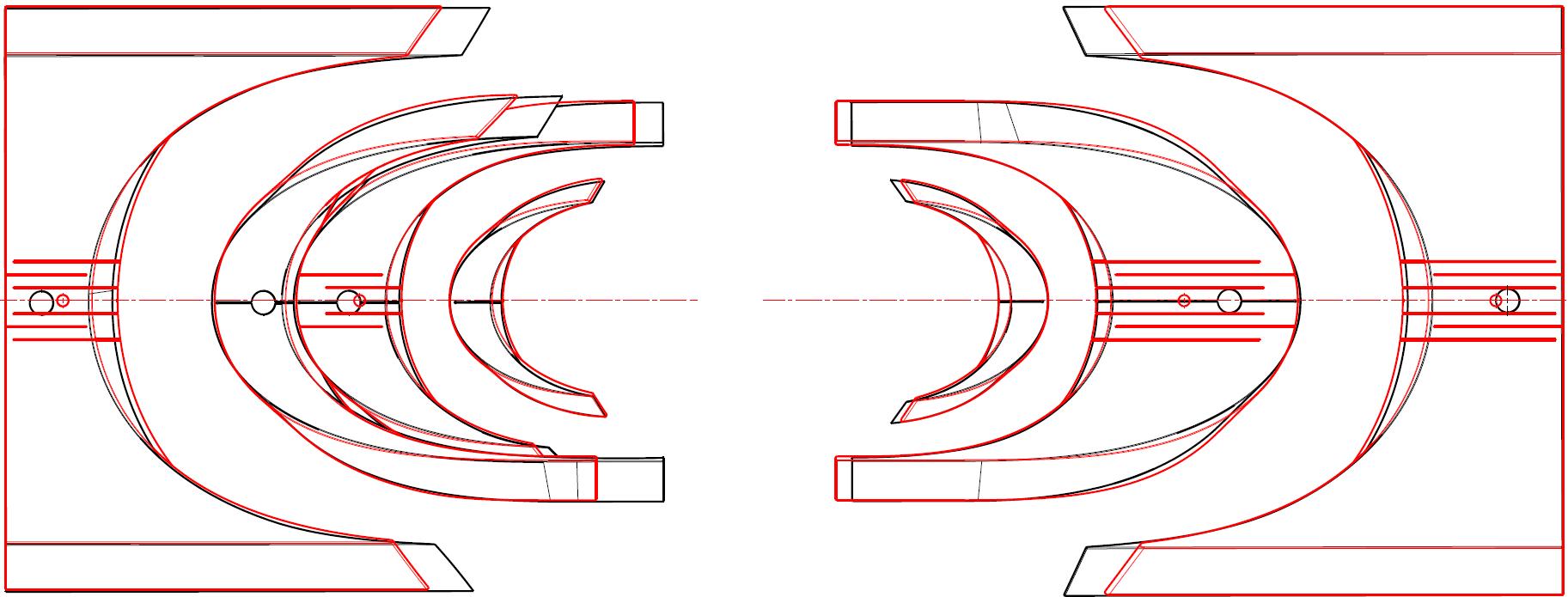 6
Cuts
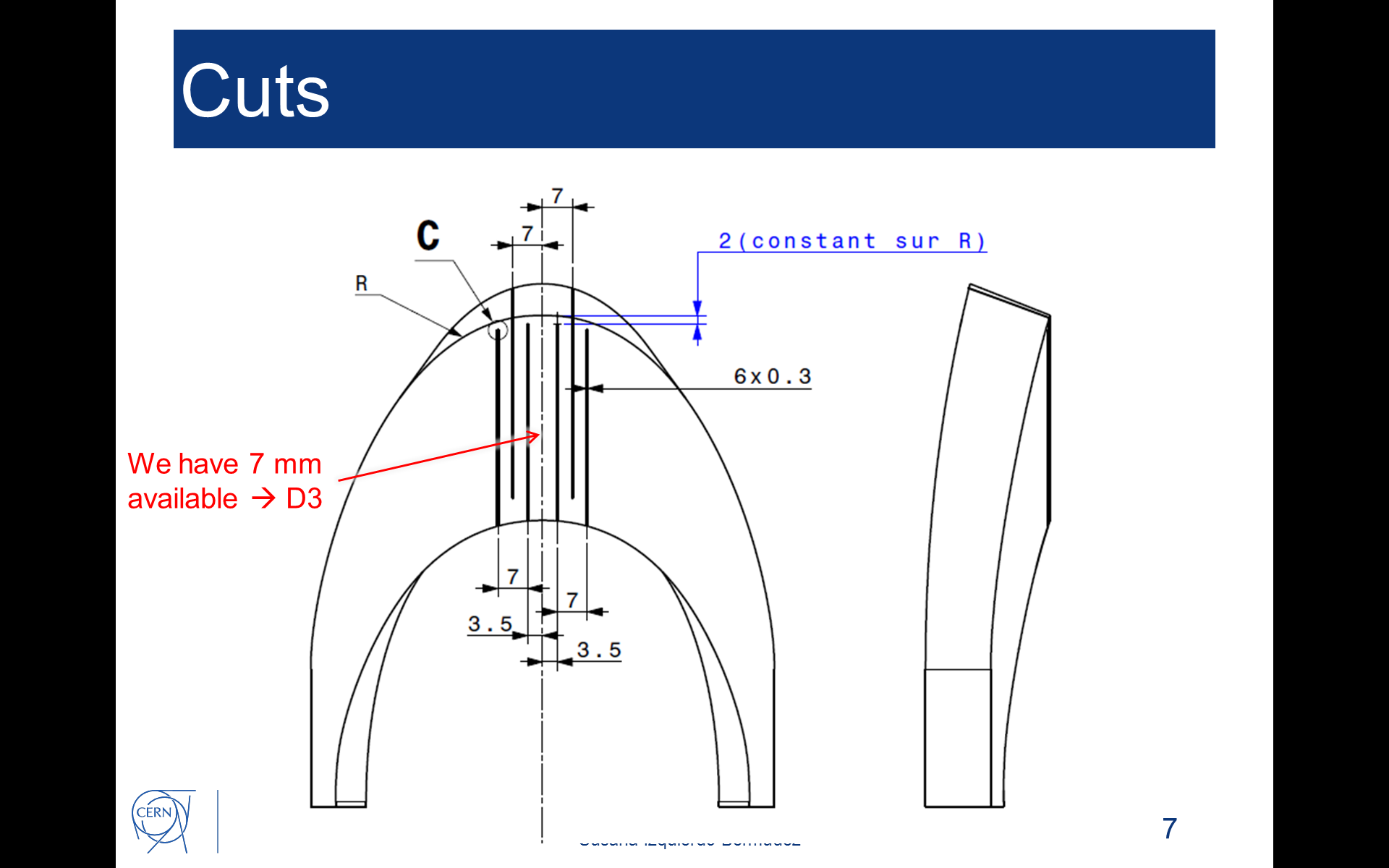 LARP: 3 mm
LARP: 0.4 mm
It would be nice to have the same to avoid confusion with the vendor…
7
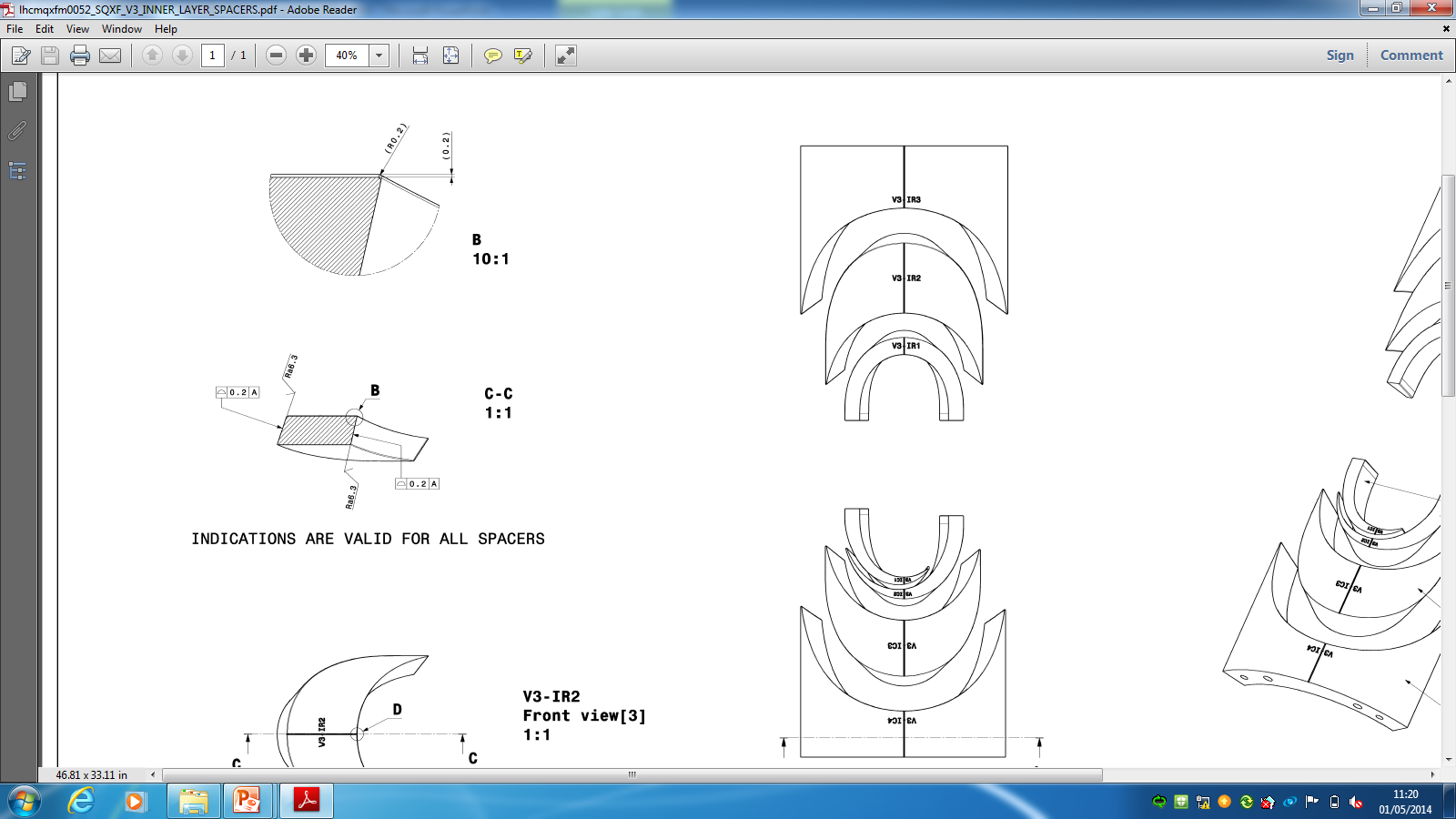 Number of cuts
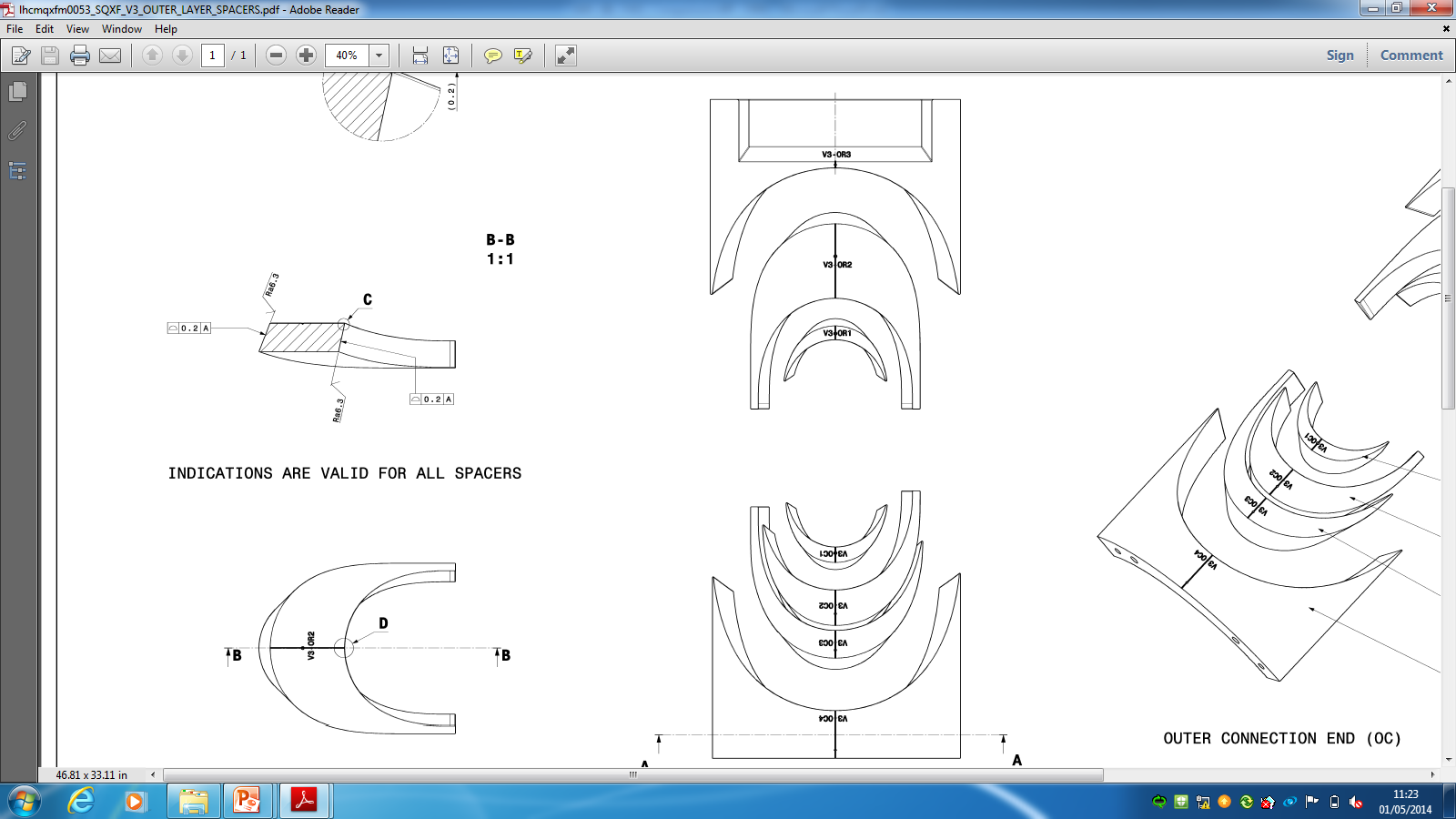 * Number of cuts based on LARP coil 1
8
End part radius
LARP: 
0.5 mm everywhere including the tip, except the inner bottom edge (variable radius from 3 mm at the tip to 0.5 mm going inward, and from 1.5 mm at the wedge to 0.5 inward).
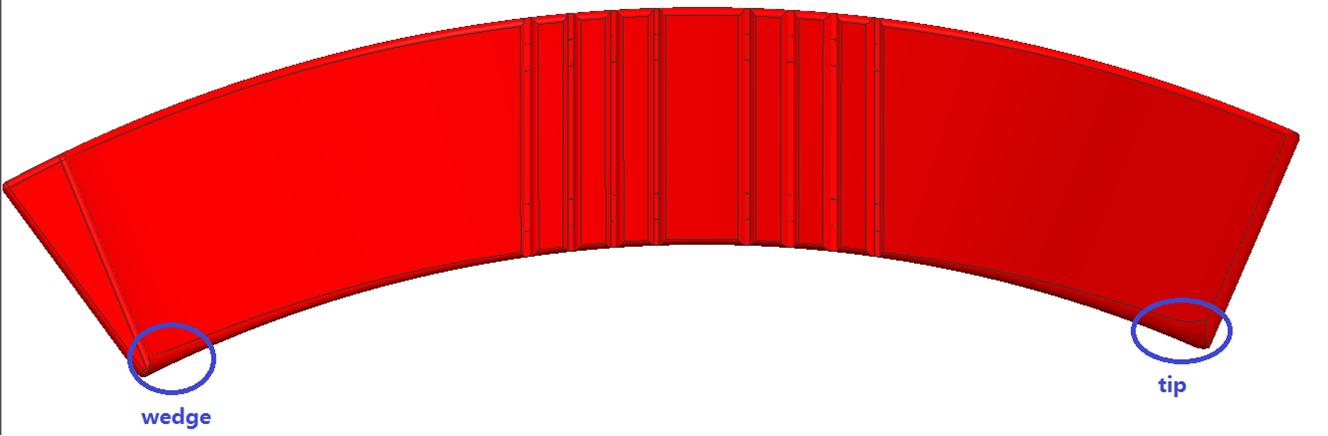 CERN: 
0.5 mm everywhere
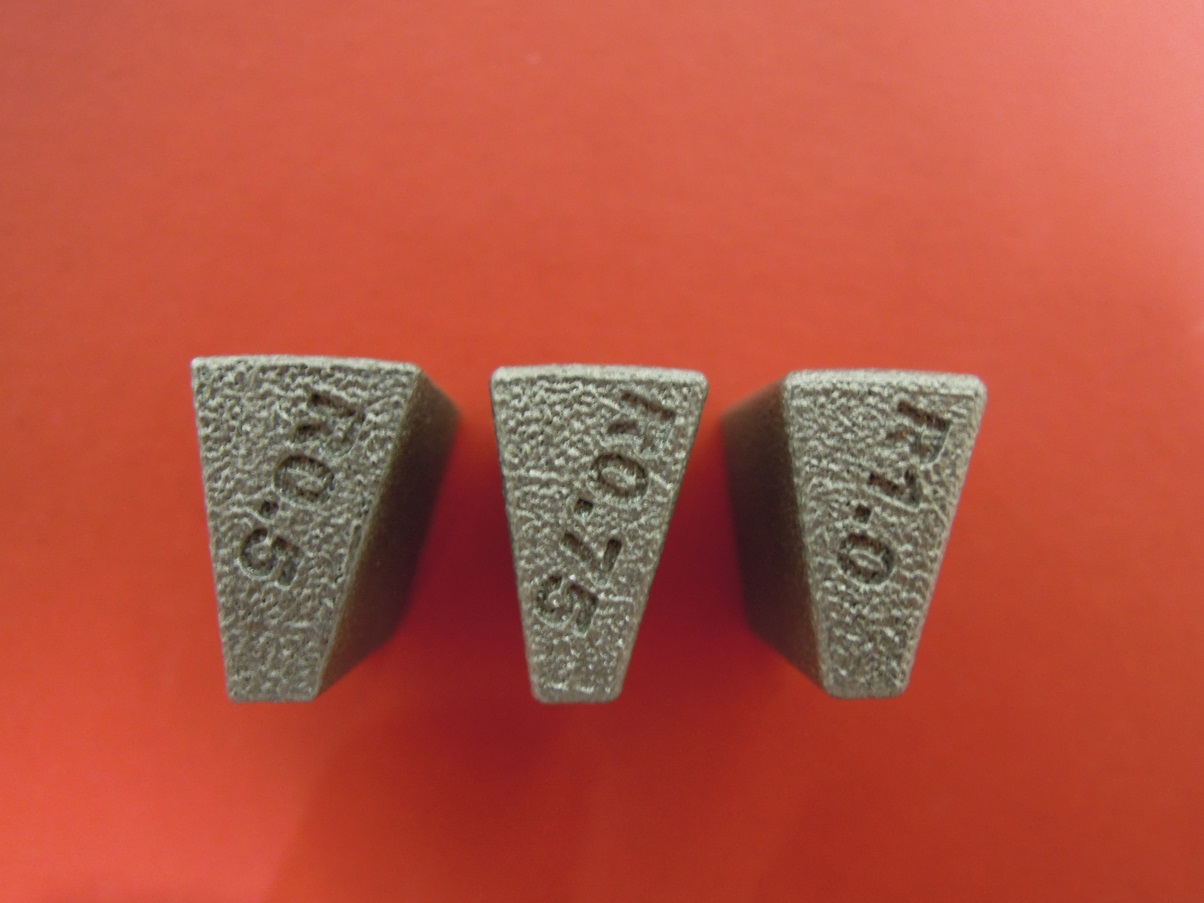 We ask the vendor to produced test parts with R = 0.5 mm, R = 0.75 mm and R=1 mm  0.75 the nicest?
9
Coil length
L_total = L1+L2+L3=1510-2*0.250=1509.5
L1
L2
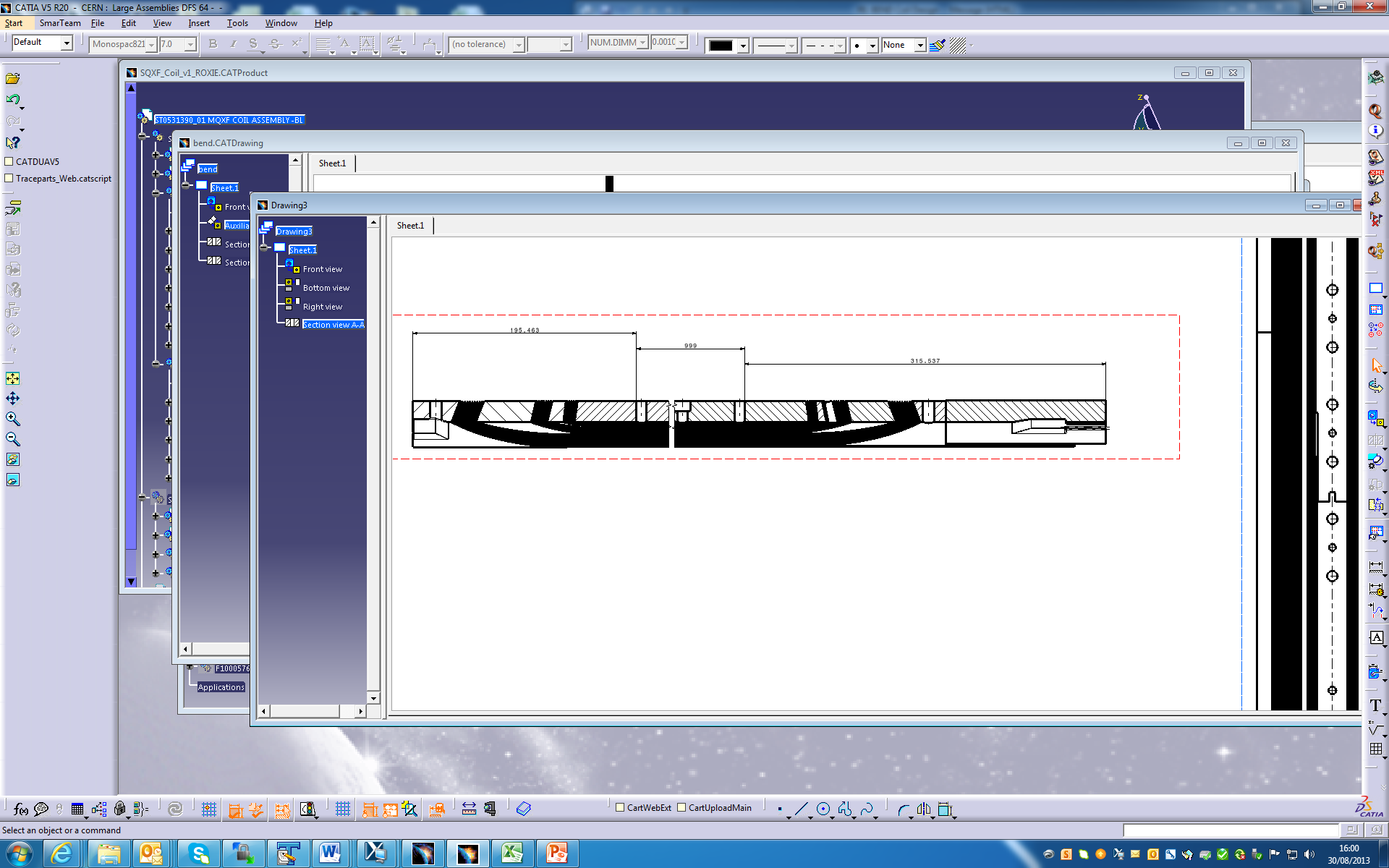 L3
Distance between end saddle and splice box = 2*0.250=0.500mm
11